ADMINISTRAR TU VIDA | NUTRIR EL DESARROLLO DE LOS NIÑOS PEQUEÑOS
HITOS DEL DESARROLLO
© 2022 OVERCOMING OBSTACLES
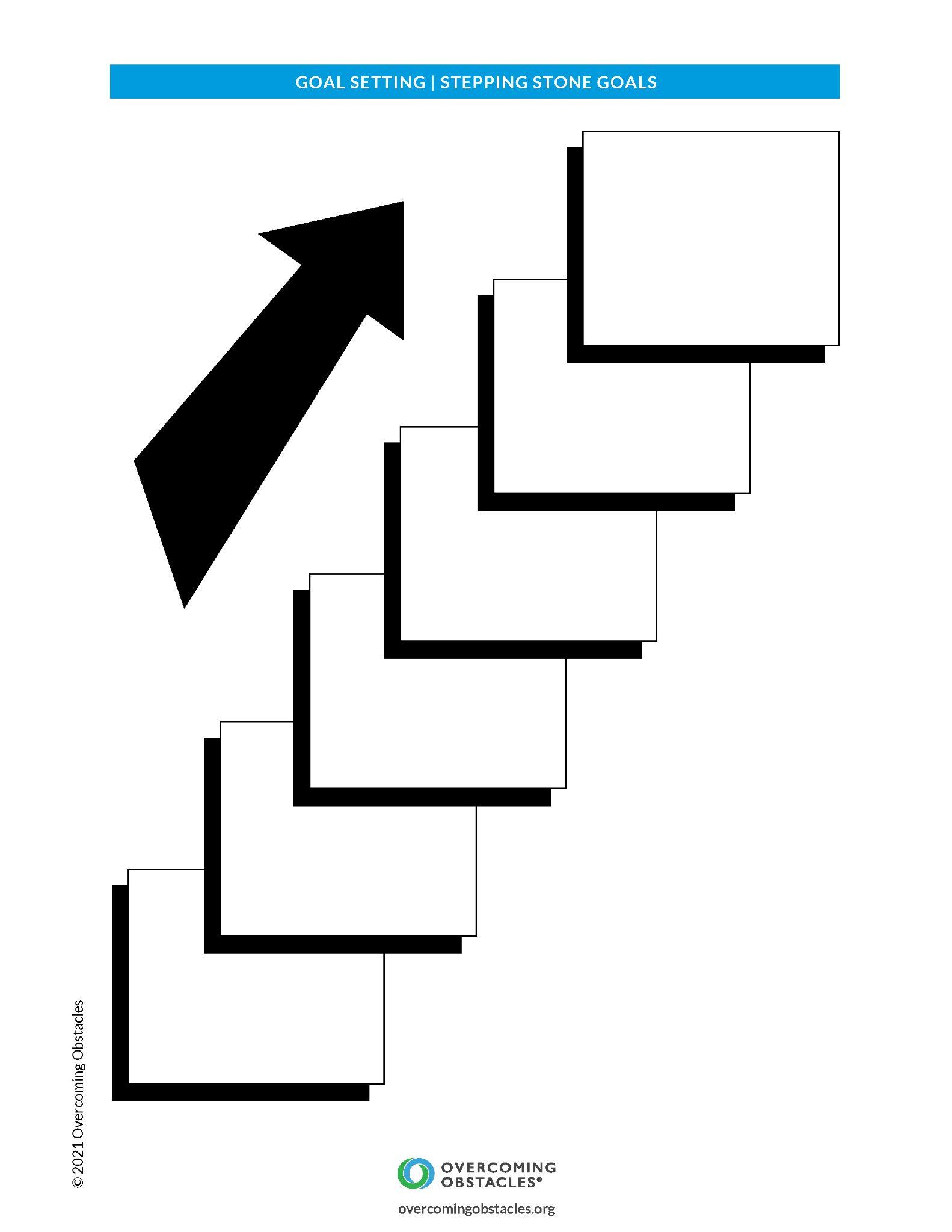 ADMINISTRAR TU VIDA | NUTRIR EL DESARROLLO DE LOS NIÑOS PEQUEÑOS
HITOS DEL DESARROLLO
© 2022 OVERCOMING OBSTACLES
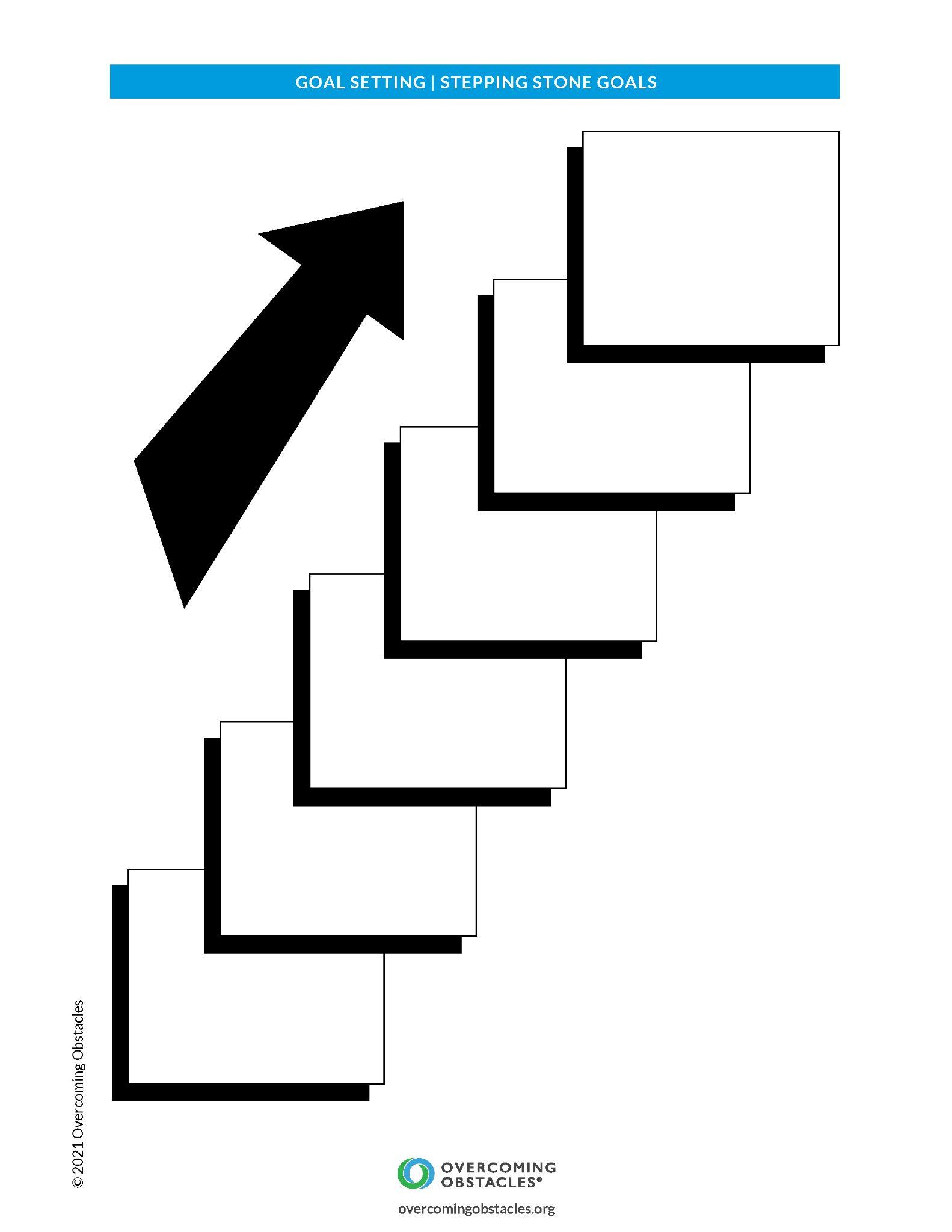